Förbättring av 

missbruksvården i Sverige


ett forskningsprojekt  om klienter och insatser
baserat på ASI och nationella register 




Siv Nyström
Bengt-Åke Armelius, Kerstin Armelius,
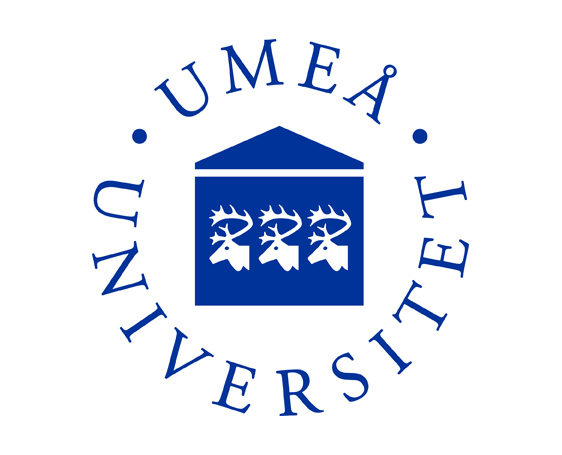 Institutionen för socialt arbeteUmeå universitet901 87 Umeå
Kunskap som hjälper missbruksvården att varje klient rätt insatser
Kunskap
om klienterna 
om insatserna
om vilka insatser som ger positiva  eller negativa behandlingsresultat
Vetenskaplig ledningLena Lundgren gästprofessor i Umeå
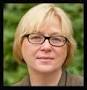 Forskningsledare: 
Lena Lundgren, Professor
Boston University School of Social work
Gästprofessor Institutionen för socialar atbete

Björn Blom, Bengt-Åke och Kerstin Armelius, Morgan Padyab, Siv Nyström, Mikael Sandlund, Lisa Sullivan, Deborah Chassler 


FORTE, forskningsrådet för arbete, hälsa och välfärd. 


Godkänd av regionala etikprövningsnämnden vid Umeå universitet


Med forskare i socialt arbete, psykologi, 
psykiatri samt epidemiologi- och folkhälsovetenskap 
i Sverige och USA
Forskningsledare:


Forskargrupp:



Finansiär:


Etikprövning:


Internationellt
Samarbete:
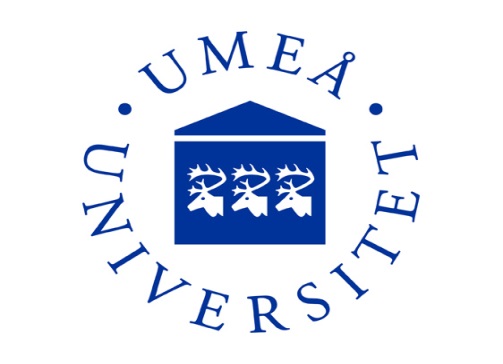 Prospektiv studie
Upplägg: Följs från ASI-G till ASI-uppföljning/ubåt  

Antal: 5000 klienter   

Pågår: 2016 -2017 ev längre
Kommunernas ASI-databaser +Nationella register
Patientregister om slutenvård 
    och  poliklinisk öppenvård 
Dödsorsaksregister 
LARO-register 
    Läkemedelsassisterad rehabilitering, Opiatberoende

Lagföringsregister  
    Domar  från tingsrätten 

Klientadministrativa register (KIA)

LISA/LOUISE- register(databas 
för sjukförsäkrings-och arbetsmarknadsstudier)
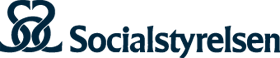 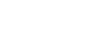 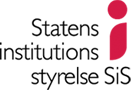 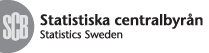 Uppgifter som hämtas från nationella register
fått slutenvård eller öppenvård på sjukhus
 
dömts till påföljd för något brott eller inte

avlidit eller inte och i så fall dödsorsak

erhållit tvångsvård mot missbruk eller inte

haft arbete eller varit arbetslösa

-    genomsnittsinkomster
Vilka verksamheterkan delta?
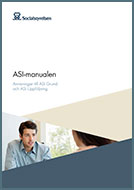 ASI-intervjun för utredning 
    och uppföljning

ASI-Net för att dokumentera uppgifter

Dokumenterar insatser med UBÅT

Villiga att be klienten om samtycke
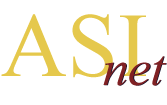 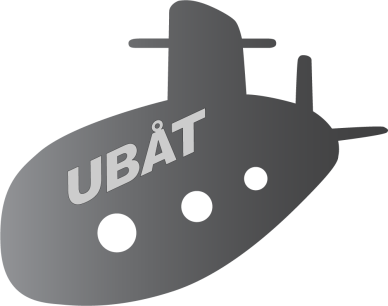 Vad förväntas av missbruksenheten?
Skriver på en överenskommelse (avtal) med Institutionen för Social arbete Umeå universitet

Informerar medarbetarna om studien 

Utser kontaktperson

Informerar de handläggare som ska presentera studien och be klienterna att ge sitt samtycke

Samla in, förvara samtyckena säkert och skicka dem i rekommenderat brev till Institutionen.
Kontaktpersonens uppgifter
Hålla kontakt med projektet

Informera och stödja medarbetare

Samla in samtycken. 

Ser till att samtycken förvaras säkert

Skicka dem  i buntar om minst 10 åt gången
Klienterna kan tillfrågas är som helst
Handläggarens insats
Informera klienterna om studien

Be klienterna ta ställning och skriva under samtyckesblanketten 

Förvara samtycksblanketten

ASI grund, ASI uppföljning  och gärna UBÅT
Information
till klienten


Samla in samtycken


ASI-intervjuer
och UBÅT
Vad bistår projektet med?
Stöd, information utbildning
Som underlättar att genomföra projektet och fortsätta att använda metoder och resultat som kommer fram efter projektets slut

Att dataöverförs säkert från databasen
Personinformation hämtas och förvaras säkert

Under tiden som analyser pågår används endast koder. Tar ansvarar för kodlista över klienter
Överföring
 av data
Sekretessen
Bättre kunskaper om missbruksvårdens 
- viktigt för klienterna
Bättre kunskaper om missbruksvården lokalt och nationellt
utbildning i UBÅT 

stöd att förbättra era rutiner 
för uppföljning av klienter och insatser

kunskaper om egna klienter och insatser
Kommuner som skrivit kontrakt
Bjuv
Skurup
Simrishamn
Sjöbo
Tomelilla
Trelleborg
Kalmar
 Mölndal
Stenungssund
Uddevalla
Trollhättan
Vänersborg
Lidköping
Götene
Jönköping
Falköping
Eskilstuna
Heby
Uppsala
Kramfors
Skellefteå
Luleå
Kalix
Gällivare
Södertälje
Norrtälje
Vallentuna 
Värmdö
Huddinge
Haninge
 Solna
 Sundbyberg
 Upplands Väsby
Täby
Tyresö
Nacka
Sthl Hägersten-Liljeholmen
Sthl Södermalm
Sthl Hässelby-Vällingby
Stjhl Spånga Tensta
Välkomna till ASI-konferens i höst!
Systematisk uppföljning
 – ett steg i utvecklingen av missbruksvården
Plats: Hilton, Slussen, Stockholm

Tid: 21 oktober 2016 9-16.30

Kostnad: 1200 kr/deltagare
Två gratisplatser till deltagare i studien
  
http://www.socialstyrelsen.se/nyheter/konferenser

Arrangörer:
Socialstyrelsen  
Umeå universitet, Institutionen för socialt arbete
Vad händer nu?
Institutionen skickat brev med information till chefer 

Samarbetskontrakt följer med

Skrivs under och skickas till institutionen
Samma modell 
för systematisk uppföljning
Insatser 
UBÅT
Uppföljning och beskrivning av åtgärder Ex. 12-steg
Handläggare
Brukarupplevelsekvalitet
Vilka får åtgärden?
Vilka resultat har åtgärden?
ASI-Grund
Kartläggning
Bakgrund 	Problem
ASI-Uppföljning
	Problem
Förändring av problem
Bättre - Sämre
Problemfri
Sker genom ed de som inte fått åtgärden eller andra åtgärder
Utvärdering
Jämförelser mellan åtgärder, ex 12-steg vs KBT
Studien utgår från missbruksprofiler
Missbruksutredningen - klienterna kan delas in i tre olika och homogena profilgrupper baserat på deras problembild i intervjuarskattningarna. 
	1. Narkotikaprofil
	2. Avgränsade alkoholproblem
	3. Alkohol och psykiska problem
Intervjuarskattningar för de tre profilerna
Profilerna är olika avseende kön
Profilerna är olika avseende ålder
= Kvalificerade antaganden om verkligheten
Hypoteser
Efter två år förväntas 

en mer positiv problembild  för klienter med mindre allvarliga och mindre komplexa behov än för klienter med mer allvarliga och  komplexa behov.

att klienter som har allvarliga och komplexa behov får ett bredare utbud och ett större antal insatser än klienter med mindre allvarliga och mindre komplexa behov.

ett samband mellan mönstret av insatser och alkohol-och  droganvändning. t.ex. slutenvård följt av öppenvård och annat socialt stöd)
Tre missbruksprofiler
Mer information om projektet
http://www.socw.umu.se
/forskning/projekt/ 
forbattring-av-insatser-vid-missbruksbehandling-inom-svensk-socialtjanst/
Hur presenterar jag forskningsprojektet för klienten
EN 

L
A
T
H
U
N
D
Missbruksvården i [xxxx kommun] deltar i ett forskningsprojekt som genomförs av Institutionen för socialt arbete i Umeå Universitet.
Syftet är att få bättre kunskap om missbruksvårdens insatser, om insatserna fungerar och för vilka grupper av klienter. Studien bygger på information från ASI-intervjuer och några andra register. 
Forskargruppen vill gärna ha din tillåtelse att ta del av vissa uppgifter som t.ex. vilka insatser du har fått.  
Forskningen är godkänd av regionala etikprövningsnämnden vid Umeå universitet. Forskarna har sekretess och att alla uppgifter förvaras säkert. 
Det är frivilligt att delta. 
Läs igenom texten i överenskommelsen 
Skriv under om du vill medverka.
När tillfrågas klienten om samtycke?
ASI G
Avstämningssamta
l
ASI U +UBÅT
Informera klienten 
Ta hand om klientkontrakt
ASI G
När som helst under arbetet med klienten!
- Om ASI-intervju planeras eller har genomförts
Nu söker vi missbruksverksamheter till forskningsprojektet!
2014/2015

Jönköping 30/9
Malmö  2/10
Stockholm 1/12
Uppsala 2/12

Skellefteå 18 februari
Luleå 20 februari
Stockholm 23 februari
Skåne 18 och 19 mars

Karlstad 25 mars
Södertälje 8 april
Härnösand 11 maj
Eskilstuna 24 mars
Skåne 1 juni 2015
Södermalm  
    Nacka 2/9 2016 Hässleholm juni 2016
Hösten 2015

Sollentuna 8/9 
Växjö 28/9 
Göteborg 29/9
Sundsvall 5/10
Danderyd 19/10 
Gävle 27/10
Malmö  2 dec

Södertörn  jan 2016

Norrköping
Frågor och svar
Vem jag ska kontakta av er? 
Svar: Kontakta Siv som för frågorna vidare till forskargruppen eller någon som kan svara

Hur tänjbart är tiden för uppföljning?   
Följ egna rutiner för uppföljning. Det behöver inte vara exakt samma för alla  

Ska vi lista klienter som tackar nej? 
Nej, men om ni gör det för egen uppföljning tar vi gärna del av informationen. 

Hur ska enheter som använder pf-nummer göra?
Om tf-nummer  används måste en lista göras där varje klients tf-nummer och personnummer  framgår
Kan vi själva bestämma start datum och sedan 1 år framåt? 
Studien kommer att pågå t.o.m. 2017. Börja så snart som möjligt.
Kommer ni att besöka oss för genomgång/utbildning  av U-båt för alla handläggare? 
Ja, om det behövs.
Vanliga 
frågor
Ska vi göra UBÅT på alla åtgärder även de vi inte själva har ansvar för?
Svar: För studiens skull ska de insatser/åtgärder som klienterna får dokumenteras i UBÅT . 
Det gäller i första hand de insatser som ni har fattar beslut om, remitterat eller anvisat klienterna till. 

Ta med utredningar, kartläggningar (Audit/Dudit)   ASI-utredningen behövs inte för forskningen skull eftersom den är en förutsättning för studien.  

Det är inget fel att registrera andra åtgärder än de ni själva gör, om ni vet tillräckligt för att fylla i UBÅT, men inte nödvändigt för studien (Ni kanske själva är intresserade av informationen).
När ska man göra UBÅT ?
Svar: Ni kan gå in när ni vill från utredning till uppföljning, i början, under och i samband med uppföljningen.  

Tänk också på att ni även kan tillfråga klienter som besöker er för uppföljning om samtycke att delta i studien. I sådana fall fylls UBÅT i efterhand av handläggaren.
)
Om man missar UBÅT vad betyder det forskningsprojektet?
Svar: UBÅT kan göras när som helst under uppföljningstiden. 

Om någon upptäcker att UBÅT inte är ifylld för en insats eller någon information saknas så kan man alltid gå tillbaka och fylla i . 

Det är inte försent förrän ASI data insamlas in och det kommer att dröja till slutet på 2016. 

Om UBÅT inte finns då, blir det ett bortfall i studien, vilket alltid är beklagligt utifrån forskarnas perspektiv, men om det inte händer allt för ofta är det inte heller någon katastrof. Samma sak gäller om en eller annan uppgift i en UBÅT saknas.
Ska man lista alla klienter som inte deltar eller endast de som fått frågan och väljer att avstå?
Svar:  Ni behöver bara lista personnummer på de som klienter som tackat ja till att medverka i studien, inte de som tackar nej. Personnumret ska förstås också finnas på klientkontraktet annars kommer forskarna inte att hitta klienten i ASI-databasen. (

Kommuner som använder tf-nummer istället för personnummer måste ha en lista med tf-nummer och personnummer.) 

Datafilerna avpersonifieras på så sätt för de forskare som arbetar med filerna. Varje klient får en kod istället för personnummer. Kodlistan förstörs när studien är slut.
Ni ska samla in och förvara klientkontrakten på säkert ställe. Kontaktpersonen samlar in 

klientkontrakten och skickar kontrakten dem  i buntar om minst 10 åt gången (så att institutionen inte översvämmas av försändelser som måste kvitteras). 

Kontrakten ska skickas med rekommenderad post till Forskningsadministratör William Vestman-Malmi, Institutionen för socialt arbete, Umeå universitet, 901 87 Umeå. Den aktuella listan kan bifogas.
Hur ska klientkontrakten hanteras och sändas till Institutionen?
Finns det något dokument som styrker  att uppgifterna behandlas med sekretess och förvaras?

Var finns information?

Vem ansvarar för att rutinerna följs?

Hur förvaras och vem har tillgång känsligt material?

Avidentifieras materialet
Etikansökan har granskat av etikprövningsnämnden. I ansökan finns alla detaljer beskrivna.
 
Rutiner som upprättats för information om sekretess och om säker förvaring av data finns både i kontraktet med klienten och i verksamhetens kontrakt med institutionen. 
Forskarna ska följa sekretesslagstiftning och rutinerna för hur känsliga uppgifter ska förvaras och hanteras. Institutionen ansvarar för detta.
Känsligt material förvaras i ett särskilt kassaskåp på institutionen. Endast ett fåtal personer har tillgång. Inte ens alla i forskargruppen har tillgång till detta kassaskåp. 
När de statistiska analysen görs är datafilerna avidentifierade så att enskilda personer inte går att känna igen.
Även dessa rutiner har granskat av etikprövningsnämnden
Vilket material behöver jag skicka in till Umeå? Är det samtyckesblanketterna som jag skickar in, tänkte om de har tillgång till ASI och UBÅT i ASI-Net. Eller skickar jag in ASI och UBÅT också?
Svar: Det är bara samtyckesblanketten med personnummer som ska skickas till institutionen. ASI-och UBÅT:s data hämtar forskarna direkt från ASI-net, i enlighet med verksamhetens kontrakt med Institutionen. 
 
Kontaktperson ska samla in klientkontrakten och se till att förvaras på säkert ställe. De skickas sedan i buntar om minst 10 åt gången till Institutionen

Kontrakten ska skickas med rekommenderad post till Forskningsadministratör William Vestman-Malmi, Institutionen för socialt arbete, Umeå universitet, 901 87 Umeå. Den aktuella listan kan bifogas.
Myndigheter med stora register, t.ex. Socialstyrelsen eller SCB,  har som rutin att skicka sitt material på USB-minne eller DVD-skiva som är krypterade. Vi får sedan ett lösenord via mejl, SMS eller på annat sätt. Så det är en säker rutin.
 
Endast uppgifter (variabler) som behövs för analysen kommer att begäras t.ex. inskrivningsdatum, utskrivningsdatum, huvuddiagnos, bidiagnos, åtgärder, vårdtider. De aktuella variabler 
na angavs  redan i etikansökan och har således godkänts av etikprövningsnämnden.

 
Med poliklinisk öppenvård markeras skillnaden gentemot öppenvård som sker via vårdcentraler och sjukhus (som inte finns med) t.ex. att man besöker en specialistläkare utan att vara inlagd på sjukhuset.
Kommer uppgifterna att vara krypterade också när det gäller de olika registren ?
 


Vad är det man kommer att få ut i patientregistret?  Alla journaler från PV och slutenvård eller är det vissa delar? 



Vad menas med poliklinisk öppenvård?
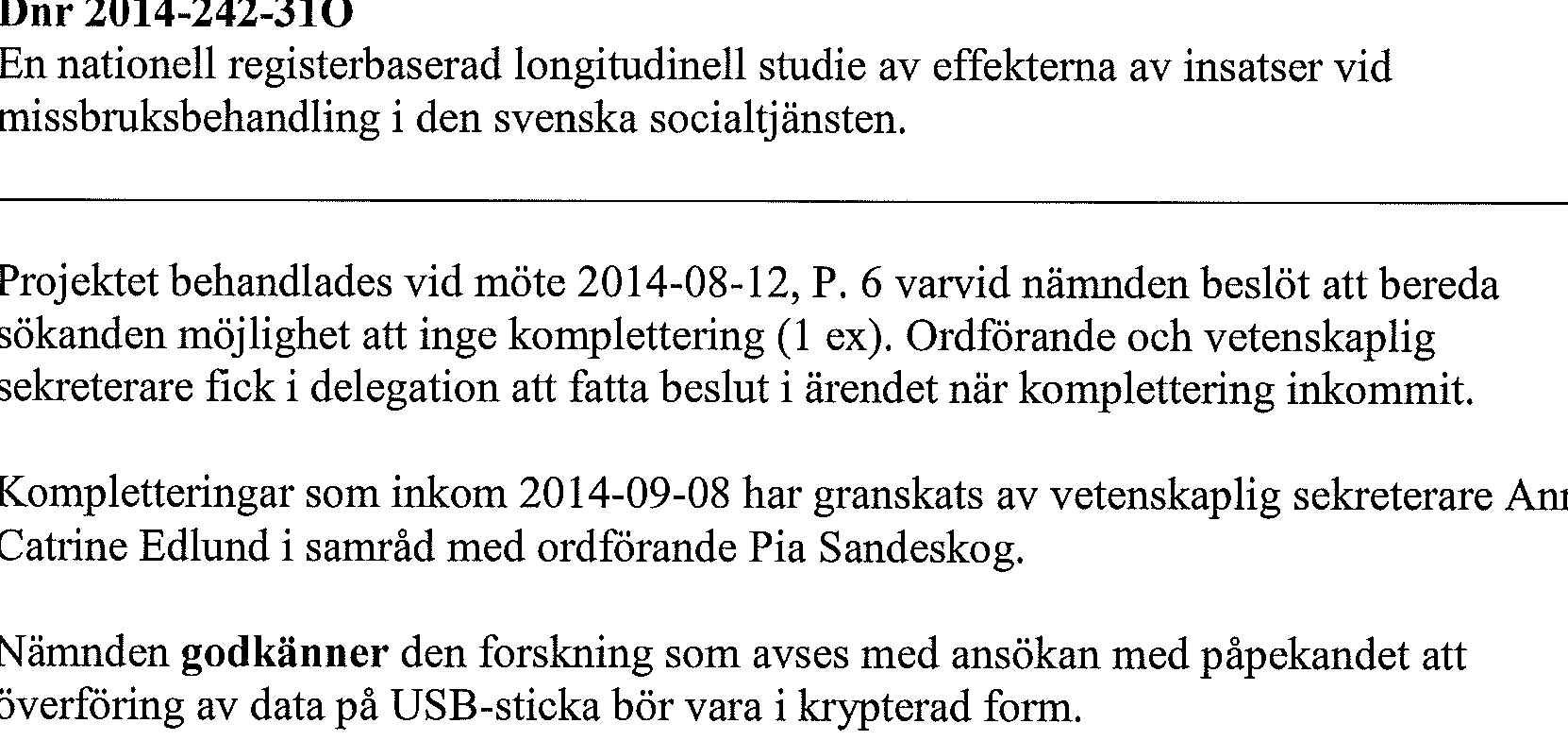